Apollo 11
Apollo 11 je bila svemirska misija koja je 20. srpnja 1969. dovela prve ljude na Mjesec. Svemirski let, kojeg su provele Sjedinjene Države, smatra se velikim postignućem u povijesti istraživanja i predstavlja pobjedu SAD-a u hladnoratovskoj svemirskoj utrci sa Sovjetskim Savezom.
Lansirana je s Floride 16. srpnja, kao treća lunarna misija NASA-inog programa Apollo
(i prva misija G vrste), s posadom u sastavu: zapovjednik Neil Alden Armstrong, pilot komandnog modula Michael Collins i pilot lunarnog modula Edwin Eugene "Buzz" Aldrin, Jr. 
20. srpnja, Armstrong i Aldrin sletjeli su u More tišine i postali prvi ljudi na površini Mjeseca. Njihov lunarni modul, Eagle (orao), proveo je 21 sat i 31 minutu na površini Mjeseca dok je Collins orbitirao oko Mjeseca u komandnom modulu Columbia.
Tri astronauta vratila su se na Zemlju s 21,55 kg Mjesečevog kamenja, sletjevši 24. srpnja 1969. u Tihi ocean.
Apollo 11, ispunio je viziju predsjednika Johna F. Kennedyja o osvajanju Mjeseca prije Sovjetskog aveza do kraja 1960-ih, koju je izrazio tijekom govora u kongresu 1961: "Vjerujem da se ova nacija mora posvetiti postizanju cilja, prije istjeka ovog desetljeća, slijetanja čovjeka na Mjesec i njegovog sigurnog povratka na Zemlju."
Nakon Apolla 11 još pet misija programa Apollo sletjelo je na Mjesec od 1969. do 1972.
Posada
Svaki član posade Appolla 11 prije ove misije već je obavio jedan svemirski let, 
što je tek druga posada sastavljena isključivo od veterana u povijesti svemirskog istraživanja (prva je bila misija Apollo 10).
Rezervna posada
Lansiranje i ulazak u orbitu
Osim velikog mnoštva ljudi koje je zakrčilo autoceste i plaže kraj mjesta lansiranja, događaj su pratili milijuni gledatelja na televiziji, sa službenim komentarom NASA-inog šefa javnih informacija Jacka Kinga.
Raketa Saturn V, koja je Apollo 11 ponijela u orbitu, poletjela je s lansirne rampe 39A u lansirnom kompleksu 39 Svemirskog centra Kennedy 
      16. srpnja 1969. u 13:32:00 UTC (9:32:00 lokalno vrijeme) te je letjelica 
      ušla u orbitu 12 minuta kasnije. Nakon jedne i pol orbite, treći stupanj  
      rakete (S-IVB) paljenjem Trans Lunar Injection usmjerio je letjelicu u 
      putanju prema Mjesecu u 16:22:13 UTC. Oko 30 minuta kasnije par 
      komandni/servisni modul odvojio se od posljednjeg stupnja Saturna V i spojio s 
      lunarnim modulom, još uvijek smještenim u svom adapteru. Nakon što je modul 
      izvučen, kombinirana letjelica kretala se prema Mjesecu, dok je treći stupanj 
      pogonske rakete letio na putanji prema solarnoj orbiti.
Nakon nepunih 76 sati leta, 19. srpnja u 17:21:50 UTC, Apollo 11 prošao je kraj Mjeseca i uključio pomoćni pogonski motor radi ulaska u lunarnu orbitu. U trideset orbita koje su usljedile, posada je mogla vidjeti svoje mjesto slijetanja u južnom Moru Tišine (Mare Tranquillitatis), oko 20 km jugozapadno od kratera Sabine D (0.67408N, 23.47297E). Mjesto slijetanja odabrale su automatske lunarne sonde Ranger 8, Surveyor 5 i letjelica za kartiranje Lunar Orbiter jer ga je karakterizirala relativno ravna i glatka površina, pogodna za slijetanje i izvanbrodske aktivnosti (EVA).
Slijetanje na Mjesec
20. srpnja 1969. lunarni modul (LM) Eagle odvojio se od komandnog modula Columbia. Collins, sam u Columbiji, pregledao je Eagle dok se okretao pred njim da bi se uvjerio da letjelica nije oštećena.
Kada je započelo spuštanje, Armstrong i Aldrin ustanovili su da orjentire na površini prolaze 4 sekunde prerano i izvjestili su da su "dugački": sletjeti će kilometrima zapadnije od predviđenog mjesta.
Pet minuta nakon početka silaznog paljenja i 1800 m iznad površine Mjeseca, kompjutor za navigaciju i upravljanje lunarnog modula (LM navigation and guidance computer) omeo je posadu prvim od nekoliko neočekivanih "1202" i "1201" programskih alarma. U kontroli misije u Houstonu ,Texas, kompjutorski tehničar Jack Garman rekao je službeniku za upravljanje Steveu Balesu da je letjelica sigurna za nastavak spuštanja što je preneseno i posadi. Programski alarmi ukazivali su na "izvršna prekoračenja", kada kompjutor za upravljanje nije mogao izvršiti sve svoje zadatke u stvarnom vremenu te je neke morao odgoditi.To nije bila niti kompjutorska niti astronautska greška, već je proizašlo iz greške u treniranjima astronauta. Premda nije bio potreban za slijetanje, radar za randevu bio je namjerno uključen da bi bio spreman za brzo odustajanje.
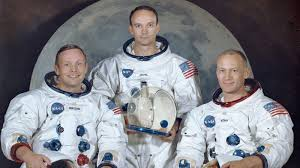 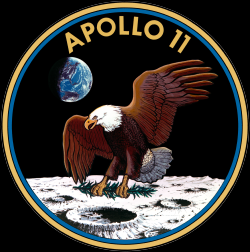 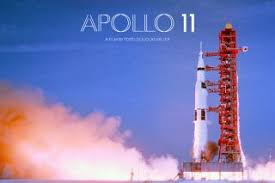 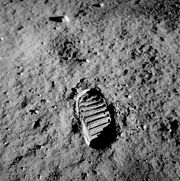 Aktivnosti na mjesečevoj površini
Astronauti su planirali postavljanje ranog Apollo znanstveno eksperimentalnog paketa (EASEP) i američke zastave proučavajući mjesto slijetanja kroz dva trokutasta prozora na lunarnom modulu, koja su im omogućavala vidno polje od 60°. Pripreme su zahtjevale više vremena od predviđena dva sata. Armstrong je isprva imao teškoća pri prolasku kroz otvor sa svojim prenosivim sustavom za održavanje života (PLSS). 

U 02:39 UTC u ponedjeljak 21. srpnja (04:39 CET, 22:39 EDT 20. srpnja) 1969., Armstrong je otvorio vrata i u 02:51 UTC započeo svoj silazak na površinu Mjeseca. Radi komande jedinice daljinskog upravljanja na grudima, nije mogao vidjeti svoja stopala. Silazeći niz ljestve s devet stepenica, Armstrong je povukao d-prsten radi postavljanja sklopa modularnog spremišta opreme (MESA) presavijenog uz bok lunarnog modula i aktiviranja TV kamere, te je u 02:56 UTC (04:56 CET, 22:56 EDT) svojim lijevim stopalom zakoračio na površinu. Pri prvom slijetanju na Mjesec korišten je radioamaterski format "slow scan TV", nekompatibilan s komercijalnom televizijom, te je bio prikazivan na posebnom monitoru koji je snimala konvencionalna TV kamera, što je znatno smanjivalo kvalitetu slike. Signal je priman u Goldstoneu u SAD-u i s boljom kvalitetom u Honeysuckle Creeku (Honeysuckle Creek Tracking Station) u Australiji. Nakon nekoliko minuta trasa je prebačena na osjetljiviji Parkes radio teleskop također u Australiji. Unatoč nešto tehničkih i vremenskih teškoća, sablasne crno bijele snimke prvih izvanbrodskih aktivnosti emitirane su ka najmanje 600 milijuna gledatelja na Zemlji. Premda su kopije tih snimki, u formatu za emitiranje, sačuvane i lako dostupne, snimke originalnih slow scan emisija s Mjeseca nenamjerno su uništene tijekom rutinskog ponovnog korištenja magnetnih traka u NASA-i. Arhivirane kopije snimki pronađene su u Perthu u Australiji, jedno od mjesta gdje su izvorno primana emitiranja s Mjeseca.
Polijetanje s Mjeseca i povratak
Aldrin se prvi vratio u Eagle. S ponešto teškoća, astronauti su podigli film i dvije kutije uzoraka s više od 22 kg materijala Mjesečeve površine kroz otvor modula, koristeći koloturni uređaj nazvan Lunar Equipment Conveyor. Armstrong je podsjetio Aldrina na vreću memorijalnih predmeta u njegovom džepu, te je Aldrin vreću odbacio. Armstrong je potom skočio na treću stepenicu ljestvava i uvukao se u lunarni modul. Nakon prebacivanja na održavanje života u modulu, astronati su stupanj za polijetanje olakšali izbacivši van PLSS naprtnjače, Mjesečeve cipele, jedan Hasselblad fotoaparat i drugu opremu. Tada su presurizirali lunarni modul i otišli na spavanje.
Za to vrijeme, druga svemirska letjelica, Luna 15 - automatska sovjetska sonda u lunarnoj orbiti, započela je svoje spuštanje na Mjesečevu površinu. Lansirana samo tri dana prije misije Apollo 11, bio je to treći sovjetski pokušaj prikupljanja uzoraka Mjesečevog tla. Ruska letjelica srušila se na Mjesec oko 15:50 UTC – samo nekoliko sati prije predviđenog američkog polijetanja. U utrci prema Mjesecu i povratku na Zemlju, paralelne misije Luna 15 i Apollo 11 bile su vrhunac svemirske utrke koja je obilježila svemirske programe Sjedinjenih Država i Sovjetskog Saveza 1960-ih. Simultane misije postale su jedna od prvih instanci sovjetsko/američke svemirske suradnje, jer je SSSR objavio plan leta Lune 15 da bi se izbjegla mogućnost sudara s Apollo 11, iako je točna misija bila nepoznata.
Dok se kretao u kabini, Aldrin je slučajno razbio automatski prekidač glavnog motora za polijetanje s Mjeseca. Postojala je zabrinutost da bi to moglo spriječiti paljenje motora i astronaute ostaviti zarobljene na Mjesecu. Srećom, flomaster je bio dovoljan da bi se aktivirao prekidač. U slučaju da to nije pomoglo, strujni krugovi lunarnog modula mogli su biti rekonfigurirani da bi se omogućilo paljenje motora.
Nakon oko sedam sati odmora, posadu je probudila kontrola misije u Houstonu da bi se pripremili za povratni let. Dva i pol sata kasnije, u 17:54 UTC, poletjeli su u lansirnom stupnju lunarnog modula, noseći 21,5 kilograma Mjesečevih uzoraka, te su se u lunarnoj orbiti ponovno pridružili Michaelu Collinsu u komandnom modulu Columbia.
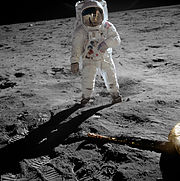 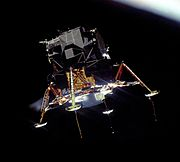 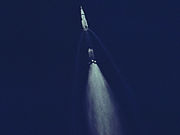 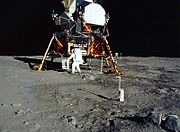